Social Skills Groups
Images in this module were obtained at google.com/images unless otherwise specified.
Purpose of This ModuleGuide teams through the process of developing a social skills group intervention
Objectives
Learn the purpose of social skills instructional groups
Learn the steps needed to effectively implement social skills groups
Learn about various social skills curricula
Learn what training is needed for students, staff, and families
The Tiered Fidelity Inventory (TFI)Tier II Planning Tool
[Speaker Notes: Trainer Notes:
The TFI will be used throughout PBIS modules.
The PBIS Tiered Fidelity Inventory (TFI) tool is hyperlinked in the title of this slide. 
The TFI Action Planning Tool is also hyperlinked in the title of this slide.]
Social Skills Groups
Why Teach Social Skills?
Social skills have been considered an “academic enabler,” which means that students with more developed social skills are more successful in the classroom (e.g., pay better attention, ask questions, consider the view points of others).
DiPerna & Elliott, 1999
[Speaker Notes: Trainer Notes:
There will be 2 slides referencing research articles on academic enablers after the summary at the end of this module.]
Purpose of Social Skills Groups
Provide more intense social skills instruction to students who don’t respond to Tier I lessons.
Teach skills to students with common concerns.
Help students generalize the new skills they learn.
[Speaker Notes: Trainer Notes:
In Tier I, behavior expectations are taught to all students, but not all students will be successful in mastering the behaviors taught.
Within Tier II, students with similar social skills deficits can be taught in a group setting, which takes less time and fewer resources than teaching students individually.
Generalizing skills means that adults help students use their new skills in many different settings/environments to make sure they develop fluency to be confident and successful in continuing to use the skill, no matter where they may be.
Improving social skills leads to social competence.]
Five Broad Dimensions
Peer relations 
Complimenting others, offering help
Self-management skills 
Controlling temper, compromising
Academic skills 
Completing work independently, listening to teacher direction
Compliance skills 
Following directions, following rules
Assertion skills 
Initiating conversation, inviting peers to play
Types of Social Skills
Caldarella & Merrell, 1997
[Speaker Notes: Trainer Notes:
Within the social skills domain, there are a variety of skill areas.
This slide shows the broad areas in which there can be skill deficits.
It’s important to distinguish different types of skills when making decisions about student placement in social skills groups.]
Classification of Social Skills Deficits
Acquisition Deficits (can’t do)
Doesn’t know how to perform a skill 
Doesn’t know the appropriate time/place for skill
Performance Deficits (won’t do)
Knows a skill, but doesn’t perform it consistently
Fluency Deficits
Skill hasn’t been modeled enough 
Skill hasn’t been practiced enough 
Skill hasn’t been reinforced enough
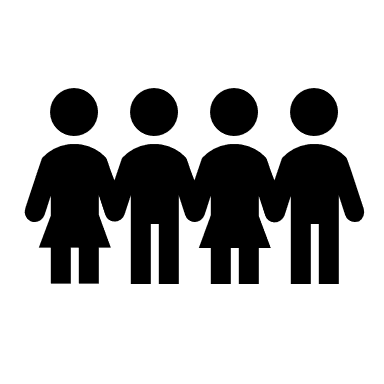 [Speaker Notes: Trainer Notes:
Within the social skills domain, there are various types of deficit areas.
This slide shows the types of deficits that can occur.
It is important to determine the deficit area and not just the target skill area, because intervention will vary for each.
In the next section, we will get into more depth on assessment to determine deficit areas.]
Social Skills vs. Social Competence
Social skills
A specific group of behaviors that an individual exhibits in order to complete a social task (e.g., peer group entry, having a conversation, making friends, or playing a game with peers).
Social competence
Evaluative term (i.e., given certain criteria) that indicates if an individual performed a social task adequately
Leads to
Gresham & Elliott, 1991
[Speaker Notes: Trainer Notes:
This slide shows how improving social skills lead to social competence.
An overarching goal for PBIS is for students to be socially competent.
We have to learn social skills to be able to carry out social tasks, which leads to social competence.
Learning social skills is not enough; students need to internalize them, generalize them, and be able to use them consistently.]
What is Needed to Implement a Social Skills Group Intervention
Elements of Social Skills Groups
Planning/Organization
Assessment
Lesson Plans
Teaching Social Skills
Generalization
Progress Monitoring
1. Planning/Organization
Who… will facilitate groups? will support generalization?
What… curriculum will be used?
When… will sessions take place?
Where… will lessons take place?
How… will students be placed into groups?
[Speaker Notes: Trainer Notes:
Staff will be needed for both facilitation of groups and for helping students use their skills in other places and situations.
Schools/teams will have to decide what type of curriculum to use, based on the needs of students. There are social skills lessons commercially available, or schools might choose to create a curriculum based on their behavior expectations.
There will need to be times and physical spaces reserved for social skills groups to meet. Keep in mind that groups need to meet multiple times each week.
Schools/teams will need to have a process for assessing students’ social skills deficit areas. Slide 15 introduces assessment.]
Group Considerations
How many students per group?
Common group sizes are about four to eight students.
What will determine group placement?
Type of social skill
Type of social skills deficit
How will parent permission be obtained?
[Speaker Notes: Trainer Notes:
Groups need to be small enough that the facilitator is able to observe, interact with, and give feedback to all students.
Students can be grouped according to the type of social skill that needs to be taught and the social skills deficit – acquisition, performance, and fluency.]
2. Assessment
Behavior data and screening
Classification of social skills deficits
Selection of targeted skills
Functional assessment
[Speaker Notes: Trainer Notes: 
Assessment is done throughout the process – determining placement, determining skills to be taught and learned, and assessing effectiveness of the intervention:
Behavior data and screening for selection of students for social skills interventions (there are examples of screening tools at the end in the resources section)
Classification of specific types of social skills deficits [which skill area (e.g., peer relations, compliance, etc.) has a deficit, and what kind of deficit is it (e.g., acquisition, performance, or fluency)]
Selection of targeted skills and competing problem behaviors for intervention (What are the student’s problem behaviors and which skill deficits will help improve those behaviors?)
Functional assessment – the process to identify the function of a student’s behavior. (Is social skills intervention appropriate for the student’s function of behavior?)
Evaluation of the effects of the intervention – see next slide for more on this type of evaluation.]
3. Lesson Plans
What curriculum will be used?
What components should lessons contain (e.g., defining skills, modeling skills, practicing skills, homework, etc.)?
Some examples:
Tier I lesson plans adapted for more intense teaching
Evidence-based commercial programs
[Speaker Notes: Trainer Notes:
Some students just need a bigger “dose” of the school-wide behavioral expectations. If this type of group is needed, Tier I lesson plans can be used with the teaching and generalizing being more intense than what students get with Tier I teaching.
There are all kinds of evidence-based programs available, with lessons for all ages and various types of target skills/deficits.
The next section is dedicated to examples of commercially available social skills programs.
The resources slide at the end will have links to more examples.]
Instructional Approach
4. Teaching Social Skills
[Speaker Notes: Trainer Notes:
This is the basic teaching approach for any subject – show, model, let students practice with feedback, and give students time for independent practice.
We will talk more about generalization on the next few slides.
For more information on teaching social skills refer to Tier I Module 6.]
5. Generalization – Support
Students will need support in generalizing their new skills:
Observations
Friendly greetings
Discreet, positive feedback
Descriptive feedback
Intervention coordinator will need:
Occasional updates on progress from facilitators
Positive feedback from other staff members
[Speaker Notes: Trainer Notes:
For supporting students in generalization, the team and coordinator will have to determine what works for the school (e.g., which staff are available and appropriate to provide feedback to students, whether student peers might be appropriate, etc.).]
5. Generalization (Cont’d)
Train diversely:
Vary situations and settings in sessions.
Use different people and places in role-plays.
Teach multiple ways to respond to the same social situation.
Ask students to brainstorm different ways they could respond to a given situation.
Ask students to brainstorm other behaviors that might be appropriate in a situation.
5. Generalization (Cont’d)
Some suggestions:
Incorporate peers into training so that skills can be practiced in other settings.
Involve parents – notes home, update on skills being taught, etc. 
Teach self-monitoring: what data will students record and what will they do with the data?
6. Progress Monitoring
Rate student progress at least once daily.
Have a goal for each student.
Teachers rate students’ performance of skills learned in group on a daily progress report (DPR).
More frequent ratings will help students generalize and maintain skills.
Record and graph daily points.
Review progress every week (or two, at most).
Evaluate the effects of the intervention.
Examples of Social Skills GroupsDaily Progress Reports
[Speaker Notes: Trainer Notes:
The DPRs above are designed for classroom teachers to rate their student’s use of the targeted social skills.
Students are rated every day and teachers calculate the week’s total and provide these data to the intervention coordinator.
Note that these forms also include an area for teachers to make positive comments about student successes for the week.
These and other examples will be in the facilitator’s guide and on the website cce.astate.edu/pbis.]
Example: Graphing Progress Data
Trend line
Goal line
Graph generated using the MO SW-PBS Advanced Tiers Spreadsheet (Excel)
[Speaker Notes: Trainer Notes:
The Excel spreadsheet used to generate this graph can be found here: https://pbismissouri.org/tier-2-and-tier-3-data-tools/]
Evaluating the Effectiveness of Social Skills Groups
Regular review of social skills lesson plans
Are all components being implemented
Do students have all the materials that they need to practice skills outside of the group?
Assess generalization procedures
Are designated staff giving students specific positive and corrective feedback?
Regular review of data
Are the student and teacher completing the DPR completely?
Is the teacher submitting data as scheduled?
What is the student’s response to the intervention?
[Speaker Notes: Trainer Notes:
In order to ensure that the intervention is effective, it’s important to review the components and the student data on a regular basis.
A checklist with this information will be provided in the facilitator’s guide as a handout.
PBISApps has a variety of evaluation forms for use with Tier II systems and interventions: https://www.pbisapps.org/Resources/Pages/PBIS-Assessment-Publications.aspx]
ActivityPlanning for Social Skills Groups
Use the Social Skills Group Implementation Checklist to begin planning for the implementation of social skills groups
Start out small – perhaps with a pilot group
[Speaker Notes: Trainer Notes:
The checklist is on the next two slides and in the accompanying facilitator’s guide.
There is an example of a simple social skills group starting on slide 29. The group focuses on behaviors on the schoolwide behavior matrix. A different behavior can be addressed each time the group meets.]
Checklist, pg. 1
Checklist, pg. 2
School Examples
School Example
Student Identification Process 
Parkade Elementary Tier II Data Decision Rules – Behavior:
Two to five ABLE room referrals (Major)
Two or more Buddy Room referrals in two weeks (Minor)
Repeated pattern of problem behavior; more than one setting or with more than one adult
Internalizing behaviors
Having negative consequences on student’s social relationships
The problem behavior is NOT dangerous to student or others
Parkade Elementary School, Columbia MO
[Speaker Notes: Trainer Notes:
This example is a very simple group that doesn’t require a formal packaged curriculum. Continued on next slide.]
Lesson Plan Example: Following Directions
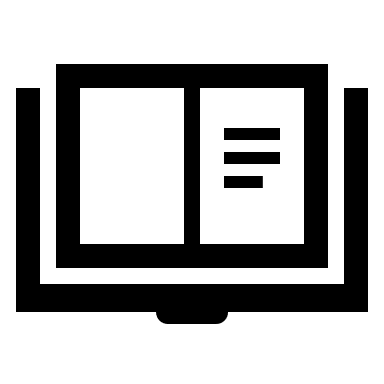 Specific Skill: I can follow directions.
Skill Steps/Learning Targets – This means I will:
Listen attentively 
Raise my hand to speak or ask questions
Begin tasks immediately 
Tell: Introduce the idea of following directions by:  
1) Reading Listen Buddy by Lynn Munsinger; Buddy the Rabbit finds himself in trouble when he doesn’t listen carefully enough to follow directions
2) Having students work in pairs or groups to make a peanut butter and jelly sandwich, listening to specific teacher how-to instructions
[Speaker Notes: Trainer Notes:
The behaviors from the school’s matrix are taught, with a new behavior introduced each time the group meets.]
Lesson Plan Example: Following Directions
Facilitator shows non-examples
Student doesn’t begin or complete assignment, even with facilitator’s assistance
Student needs reminder to begin the task or assignment  
Students doesn’t ask questions if unsure of directions 
Guided practice
Role play
Facilitator reads scenarios and students give “thumb’s up” for good examples of following directions
Feedback
“Thank you for being respectful by putting your eyes on me while I am giving directions.”
[Speaker Notes: Trainer Notes:
Because the schoolwide behaviors are being taught, the ‘teacher’ for these groups could be any staff member that has the time and would be a good fit. In fact, a group of staff/teachers could take turns providing lessons.]
Lesson Plan Example: Following Directions
Teacher feedback:
All redirects to the student are counted.
The student should be observed two times per week, for 30 minutes each. (The data should be collected on Tuesday and then at your convenience Thursday or Friday.)
Rating scale that identifies how the teacher feels the student is doing with each skill
Feedback should be given to the social skills group facilitator weekly.
[Speaker Notes: Trainer Notes:
This slide explains the classroom teacher’s part in providing feedback on how the student is progressing with the behaviors/skills learned in the group.]
Lesson Plan Example: Following Directions
Parent participation:
Coordinator shares weekly progress report with parents.
Parents are informed of the skill their student is learning.
Parents are asked to practice at home.
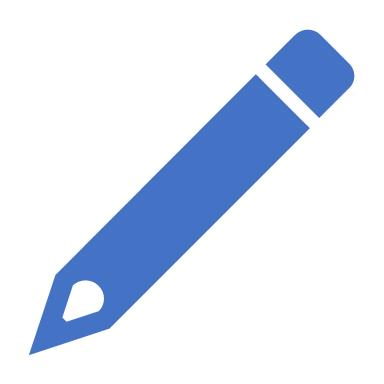 School Example: Implementation Plan
Universal social lessons will be taught to all students for five minutes per day, one topic per week (this is in addition to learning the school-wide and classroom expectations).
Students in social skills groups receive a more in-depth version of the universal lessons.
The tier II team created these so that the students in the social skills group will be able to practice their new skills anywhere in the school.
Warren Township School District; Indianapolis, IN
Social Skills Intervention Guideline
Example
[Speaker Notes: Trainer Notes:
Social Skills Improvement System Rating Scales (SSIS): https://www.pearsonassessments.com/store/usassessments/en/Store/Professional-Assessments/Behavior/Social-Skills-Improvement-System-SSIS-Rating-Scales/p/100000322.html]
Examples of Social Skills Curricula
[Speaker Notes: Trainer Notes:
In this section are examples of commercially available, evidence-based social skills curricula, with links to their websites. 
The facilitator guide will include any examples that are available from the websites.]
Elementary Social Skills
PATHS: Promoting Alternative THinking Strategies (grades K-6)
Addresses bullying, disruptive classroom behavior, and hostile behavior
Teaches students skills to resolve conflicts, handle emotions, empathize, and make responsible decisions
Helps build executive functions: impulse control, problem solving, working memory, reasoning, and planning
Contains flexible, straightforward, grade-specific modules
Contains lesson objectives, scripts, supporting materials, and family communication materials
[Speaker Notes: Trainer Notes:
PATHS: https://www.pathsprogram.com]
Elementary and Middle School
Second Step (preK – 8)
Versions: early childhood, elementary (K-5), and middle school (6 – 8) 
Bullying Prevention Unit and Child Protection Unit for K-5
Grade-specific modules
Skill domains: skills for learning, empathy, emotion management, and problem solving
Kits include DVDs, CDs, and paper materials
Contains a Principal’s Toolkit
[Speaker Notes: Trainer Notes:
Second Step: https://www.secondstep.org/
Free e-book on social emotional learning: https://assets.ctfassets.net/98bcvzcrxclo/2JXR6ltfi00qe2CCg60OKC/ac97b583500cbed6965fe76fd8f12705/sel-e-book.pdf]
Social Skills for All Ages
Social Skills Intervention Guide (K-12)
Contains a step-by-step teaching model with 43 lessons
Skills domains: Cooperation, Assertion, Responsibility, Empathy, and Self-control
Can use in conjunction with the Social Skills Rating System (SSRS); tie interventions strategies to problems identified with screening tool
Contains resources and progress monitoring tools, e.g., parent forms, certificates, videos, cue cards
[Speaker Notes: Trainer Notes:
Social Skills Intervention Guide: https://www.pearsonassessments.com/store/usassessments/en/Store/Professional-Assessments/Behavior/Interventions/Social-Skills-Intervention-Guide/p/100000384.html?tab=product-details]
Social Skills for All Ages
Skillstreaming 
Early childhood, elementary, adolescent, and high functioning autism units
Addresses problem behaviors such as aggression, withdrawal, immaturity, etc.
Teaches prosocial skills and helps students build self-control
Utilizes modeling, guided practice, performance feedback, and generalization
Elementary skill areas: Classroom Survival, Friendship-Making, Dealing with Feelings, Alternatives to Aggression, Dealing with Stress
Adolescent skill areas: Beginning and Advanced Social Skills, Dealing with Feelings, Alternatives to Aggression, Dealing with Stress, Planning Skills
Staff training DVDs also available
[Speaker Notes: Trainer Notes:
Link to Skillstreaming: http://www.skillstreaming.com/]
Possible Modifications
If a student is having a questionable response, a modification in the generalization strategies may be the answer:
Change the antecedent – what happens just prior to the problem behavior or misuse of social skills.
For example, pre-correct just before an activity or setting in which the student often exhibits problem behavior.
Change the consequence – what happens just after the problem behavior or misuse of social skills.
For example, plan to ignore some problem behaviors while also acknowledging students using the expected behavior for that setting.
[Speaker Notes: Trainer Notes:
Maintain fidelity of the intervention, but modify it to target problems the student may be having in generalizing their newly learned skills or behaviors.]
Training for Staff, Students, and Parents
Training for All Staff
General information about the intervention (yearly)
Which students it serves
How many students it can serve at one time
How to identify and nominate a student for the intervention
Who coordinates the intervention and who facilitates the groups
Ongoing updates (each quarter or semester)
How many students have participated
Overall effectiveness of the intervention
Some Staff Need Additional Training
Staff who will be in regular contact with students in the interventions or who will support students in generalization (e.g., specials teachers, librarian, nurse, counselor, etc.) need to know:
Specific skills learned in the groups and how students complete these skills
How to give students prompts and pre-corrects
How to give students positive, specific feedback
A Few Staff Need More Intense Training
Classroom teachers with students in social skills groups will need training from the intervention coordinator on:
How to complete daily progress reports (DPR)
How to give specific, positive, and corrective feedback to the student when completing the DPR
How to submit data from DPR
How to support students that are fading from the intervention or moving to self-monitoring
Student Training
Students will need an orientation to the intervention:
When and where to go for the group sessions
How to use the DPR
Who will be helping them practice their skills outside of the group time
When they will receive feedback on their progress (e.g., the coordinator will have a short conference with the student every two weeks to look at the graph of their data)
Training For Families
Families will need an introduction to the intervention.
Basic procedures (group sessions, feedback from teacher, support from other staff, etc.)
Skills students are learning so they can encourage and support them in maintaining these skills at home
When they will receive updates on progress
[Speaker Notes: Trainer Notes:
If families can be a part of this process the above information will apply.]
Summary and Resources
Social skills groups are designed to address a variety of types of social skills, with targeted deficit areas.
Steps needed to effectively implement this intervention:
Planning/organization
Assessment
Lesson Plans
Teaching
Generalization
Progress monitoring
Training will be needed for students, staff, and families.
Summary
Missouri SW-PBS Tier II Workbook
Social Emotional Learning Curriculums
PATHS Program 
Evidence Based Social Skill Instruction Programs 
Second Step
G.U.I.D.E. For Life
High-Leverage Practices
Resources
Research Articles on Academic Enablers:
Below is a reference of research articles on academic enabler:
Caldarella, P., & Merrell, K. W. (1997). Common dimensions of social skills of children and adolescents: A taxonomy of positive behaviors. The School Psychology Review, 26(2), 264-278. 
DiPerna, J. C., & Elliott, S. N. (1999). Development and validation of the Academic Competence Evaluation Scales. Journal of Psychoeducational Assessment, 17, 207-225. 
Elliott, S. N., & Gresham, F. M. (2007). Social skills improvement system: Classwide intervention   program teacher’s guide. Minneapolis, MN: Pearson. 
Elliott, S. N, & Gresham, F. M. (1991). Social skills intervention guide: Practical strategies for social skills training. Circle Pines, MN: American Guidance. 
 Gresham, F. M. (1998). Social skills training: Should we raze, remodel, or rebuild? Behavioral Disorders, 24, 19–25. 201.
Research on Academic Enablers continued
Gresham, F. M. (1981). Social skills training with handicapped children: A review. Review of Educational Research, 51, 139–176.  
Gresham, F. M., Cook, C. R., Crews, S. D., & Kern, L. (2004). Social skills training for children and   youth with emotional and behavioral disorders: Validity considerations and future directions.   Behavioral Disorders, 30, 19-33.  Gresham, F. M., Sugai, G., & Horner, R. H. (2001). Social competence of students with high-incidence disabilities: Conceptual and methodological issues in interpreting outcomes of social skills training. Exceptional Children, 67, 311-311. 
Gresham, F. M., Van, M. B., & Cook, C.R. (2006). Social skills training for teaching replacement behaviors: Remediating acquisition deficits in at-risk students. Behavioral Disorders, 31(4), 363-377. 
Kavale, M., Mathur, S., Forness, S., Rutherford, R., & Quinn, M. (1999). Effectiveness of social skills training for students with behavior disorders: A meta-analysis. In T. Scrugss & M. Mastropieri (Eds.), Advances in learning and behavioral disorders (Vol 11, pp. 1-26).
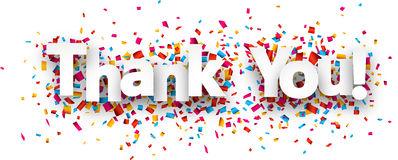 Thanks to the following for sharing resources:
OSEP Technical Assistance Center for PBIS
Missouri SW-PBS